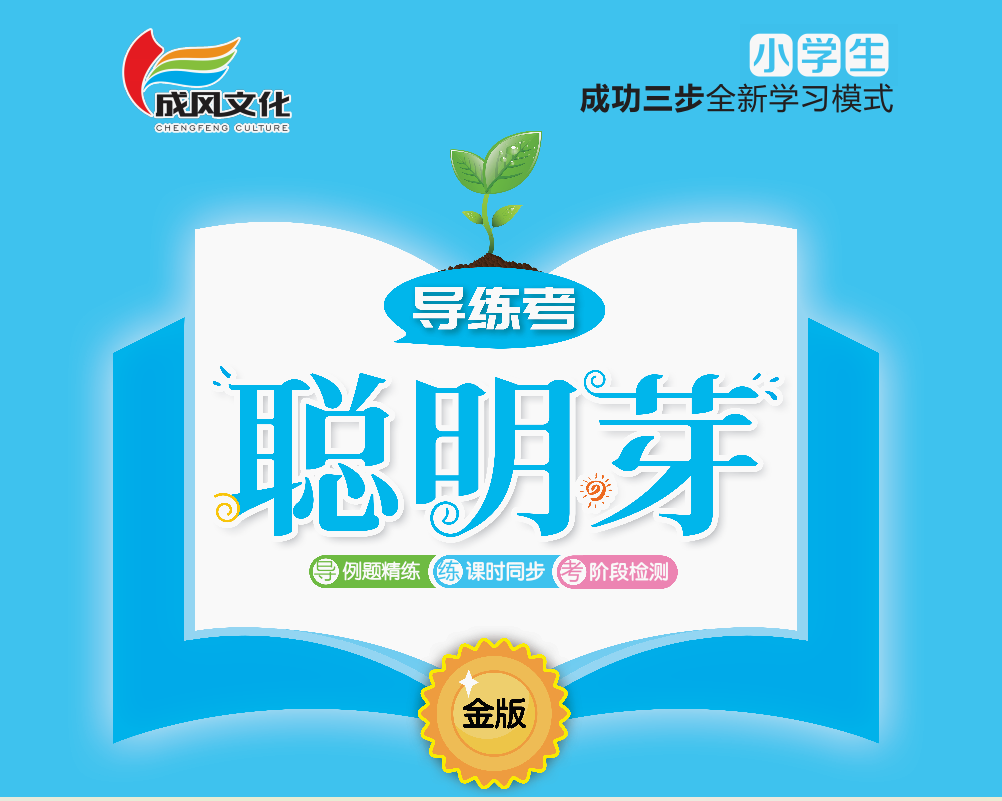 五    两位数加、减整十数和一位数
第五单元易错易混专练
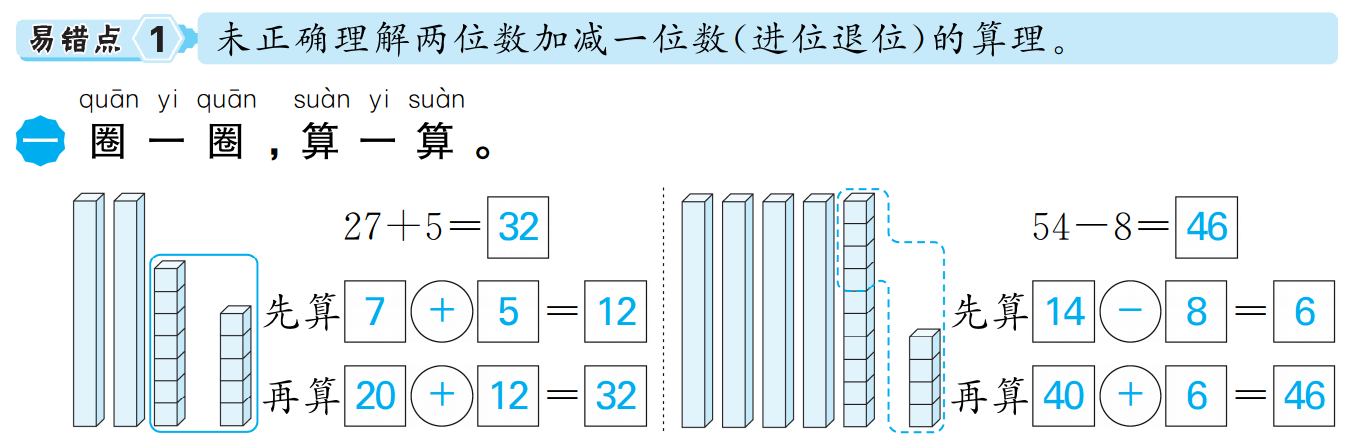 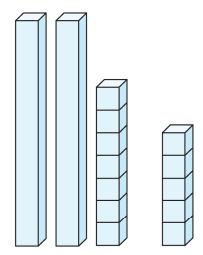 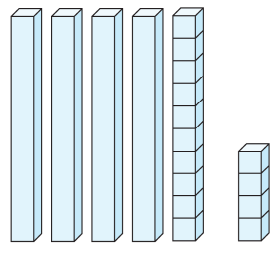 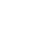 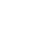 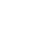 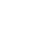 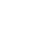 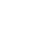 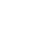 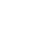 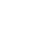 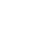 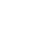 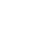 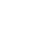 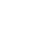 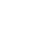 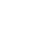 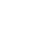 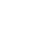 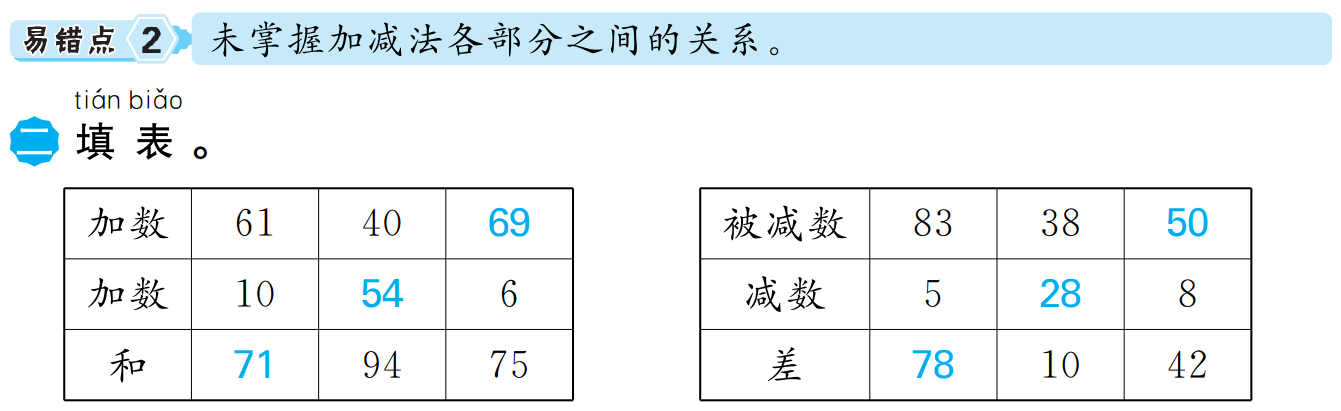 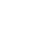 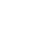 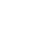 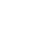 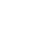 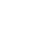 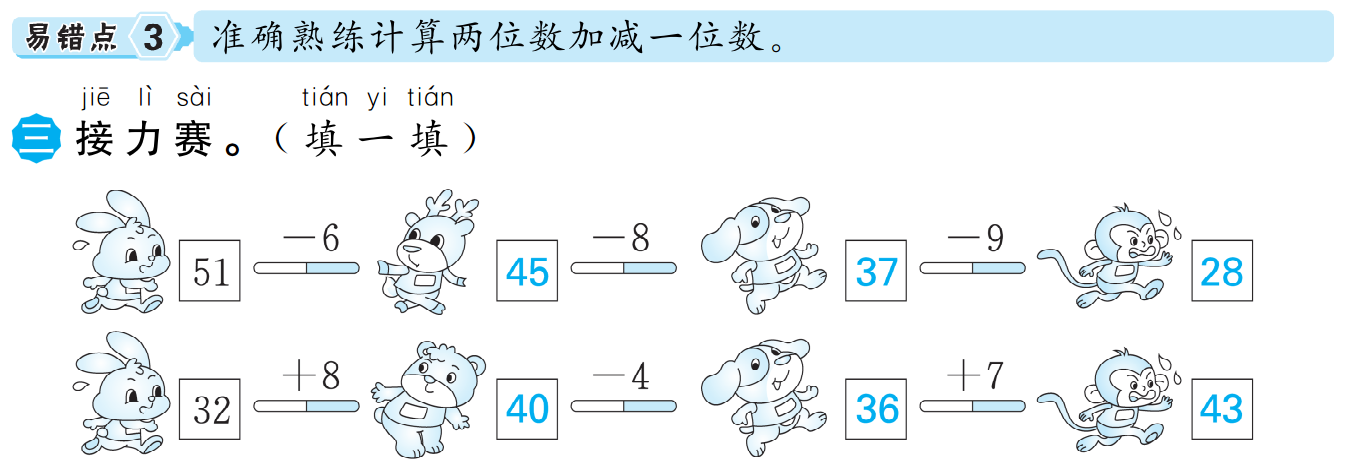 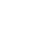 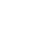 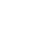 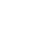 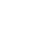 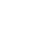 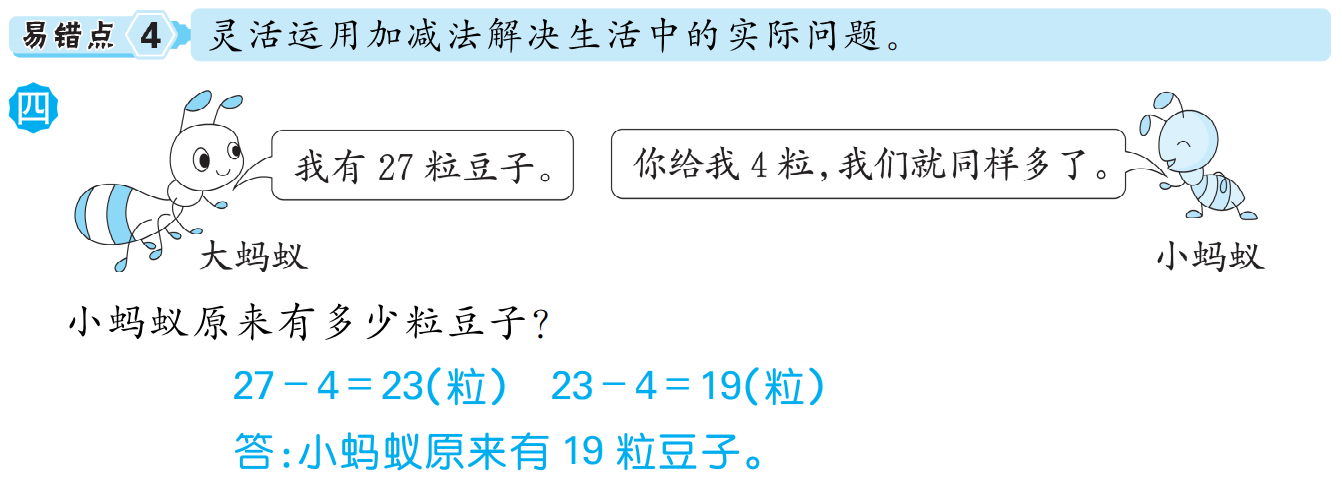 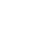 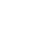 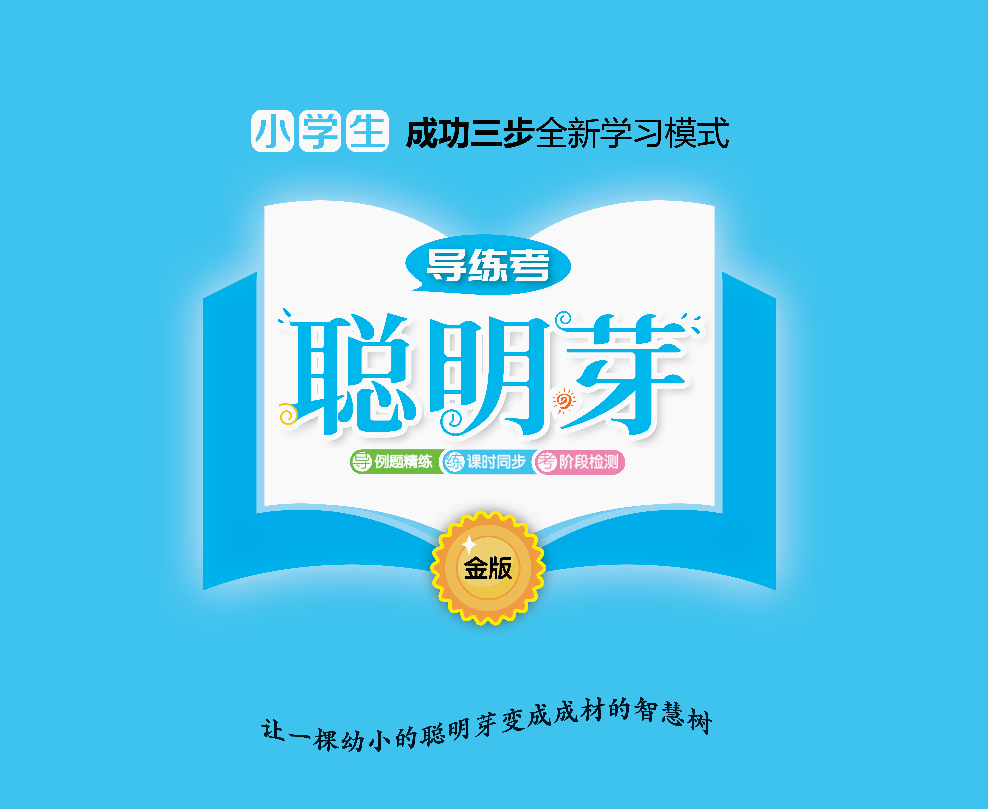